Šetření rizikového chování a duševního zdraví žáků v Praze 2016-2024
První část výzkumné zprávy:wellbeing, příznaky úzkosti a deprese,                           vztahy ve škole, poruchy spánku.
Srovnání se světem
Health Behaviour in School-aged Children international report from the 2021/2022 survey  (https://iris.who.int/handle/10665/373201)
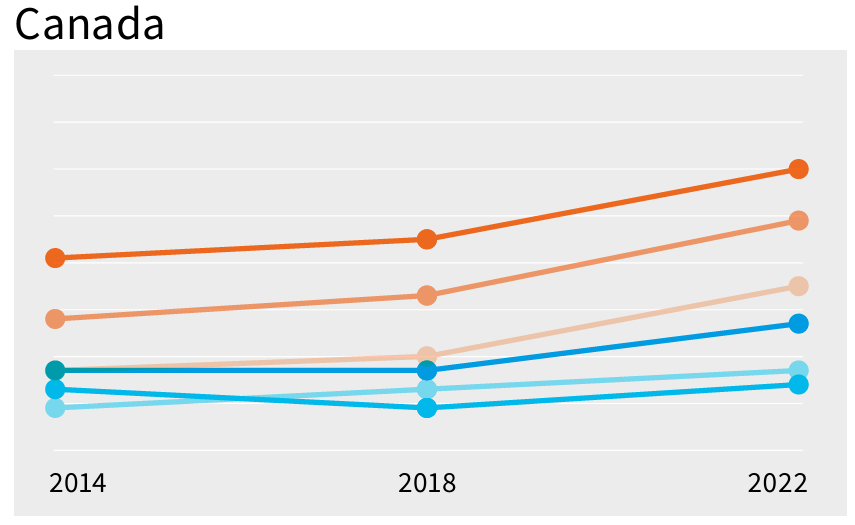 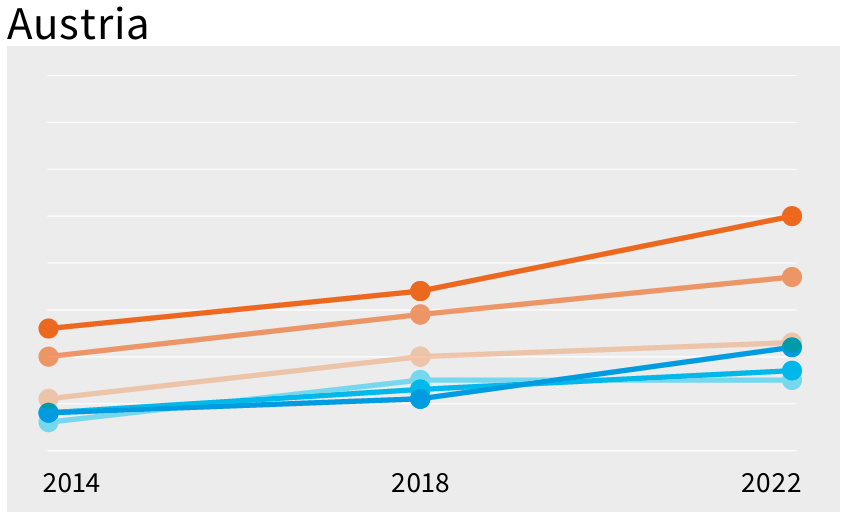 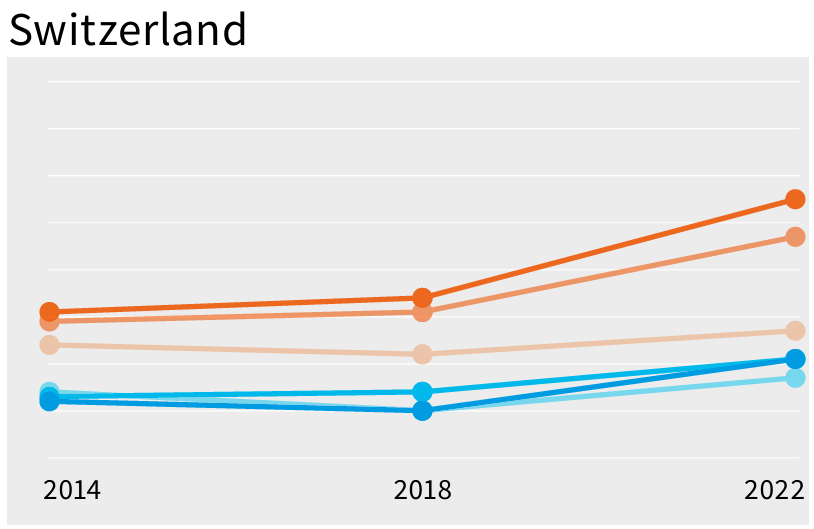 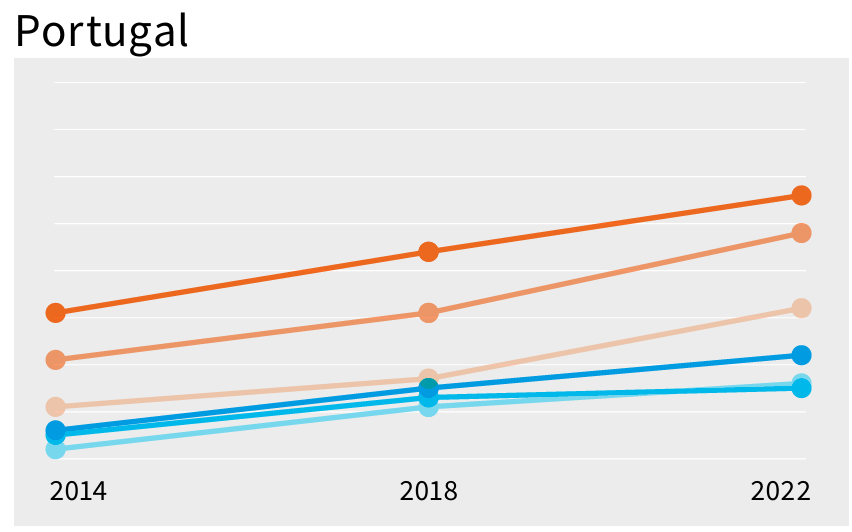 Metodika
Velikostvýběru:





Termínydotazování:
2024 – 10 238 respondentů ve věku 11 až 21 let z pražských základních škol, středních škol a gymnázií1
2023 – 10 097 respondentů
2022 – 13 286 respondentů
2021 – 9 793 respondentů
2020 – 8 724 respondentů
2019 – 9 278 respondentů
2018 – 8 482 respondentů
2017 – 8 644 respondentů2016 – 18 580 respondentů
19. 11. – 18. 12. 2024
16. 11. – 15. 12. 2023
04. 11. – 16. 12. 2022
15. 11. – 22. 12. 2021
01. 12. – 23. 12. 2020
21. 11. – 20. 12. 2019
27. 11. – 17. 12. 2018
01. 11. – 22. 11. 2017
07. 11. – 27. 11. 2016
1Složení výběrového souboru je pro všechna proběhlá šetření totožné, liší se pouze počtem dotazovaných.
Wellbeing
Celkové skóre – srovnání za sledované roky
Velmi nízký wellbeing v roce 2024 vykazoval nejnižší podíl žáků za všechny sledované roky. Stále se ale jedná o 20,7 % žáků.
Snížil se však také podíl žáků s velmi dobrým wellbeingem (na 16,3 %).
Dochází k tomu, že se žáci posunuli směrem do středu škály (z okrajových hodnot).
Dívky mají horší výsledky než chlapci.
U nadpoloviční většiny žáků (52,9 %) je žádoucí zvýšená podpora; u 20,7 % odborná pomoc.
Symptomy úzkosti
Celkové skóre – srovnání za sledované roky
Příznaky těžké úzkosti vykazuje 11,8 % žáků, dalších 18,9 % pak příznaky střední úzkosti.
Snížil se podíl žáků s příznaky těžké úzkosti, došlo však také k úbytku žáků bez příznaků úzkosti.
Dochází k tomu, že se žáci posunuli směrem do středu škály (z okrajových hodnot). 
Dívky mají výrazně horší výsledky než chlapci.
Symptomy deprese
Celkové skóre – srovnání za sledované roky
Podíl žáků s příznaky těžké deprese se snížil na 7,3 %, což je nejméně za celé sledované období.
Narostl podíl žáků s příznaky střední (20,5 %) a středně těžké (12,3 %) deprese a to na nejvyšší podíl za sledované roky.
V roce 2024 však došlo ke snížení tohoto podílu žáků bez příznaků deprese na 30,1 %, což je nejhorší výsledek za sledované roky.
Dochází k tomu, že se žáci posunuli směrem do středu škály                            (z okrajových hodnot).
Výrazně horší výsledky mají dívky.
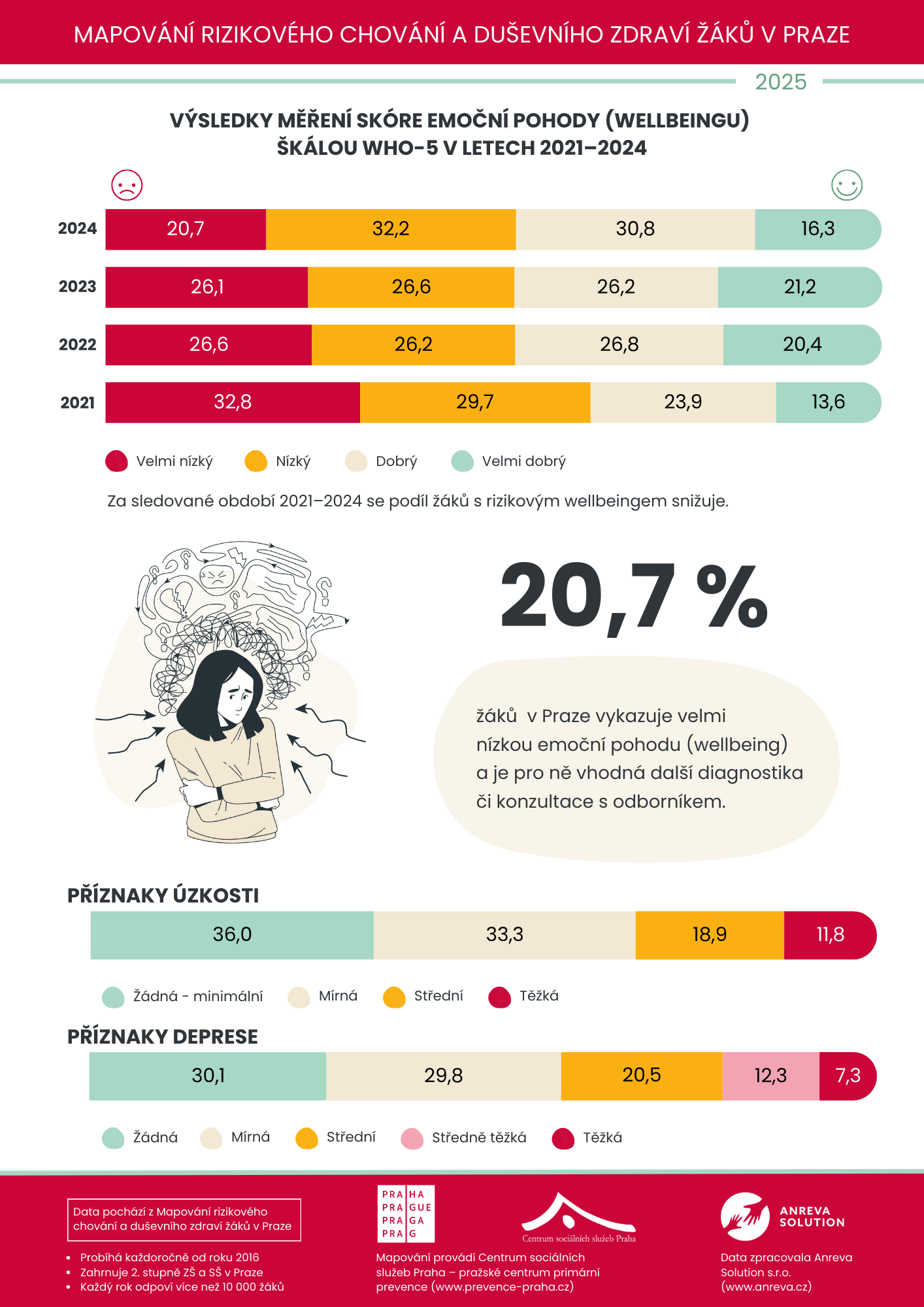 Průměrná doba spánku 2023–2024
Celkové skóre – srovnání za sledované roky
Třetina žáků spí v noci méně než 6,5 hodin. 
Jedná se spíše o dívky (40 %) než chlapce (27,3 %).
Pouze 39 % žáků spí v noci doporučených 7,5 hodin a více.
Více než polovina (57,6 %) pražských žáků trpí nějakou formou insomnie, 27,3 % z nich střední až těžkou insomnií. 
Jedná se o výrazně vyšší podíl dívek (68,6 %), než chlapců (47,3 %).
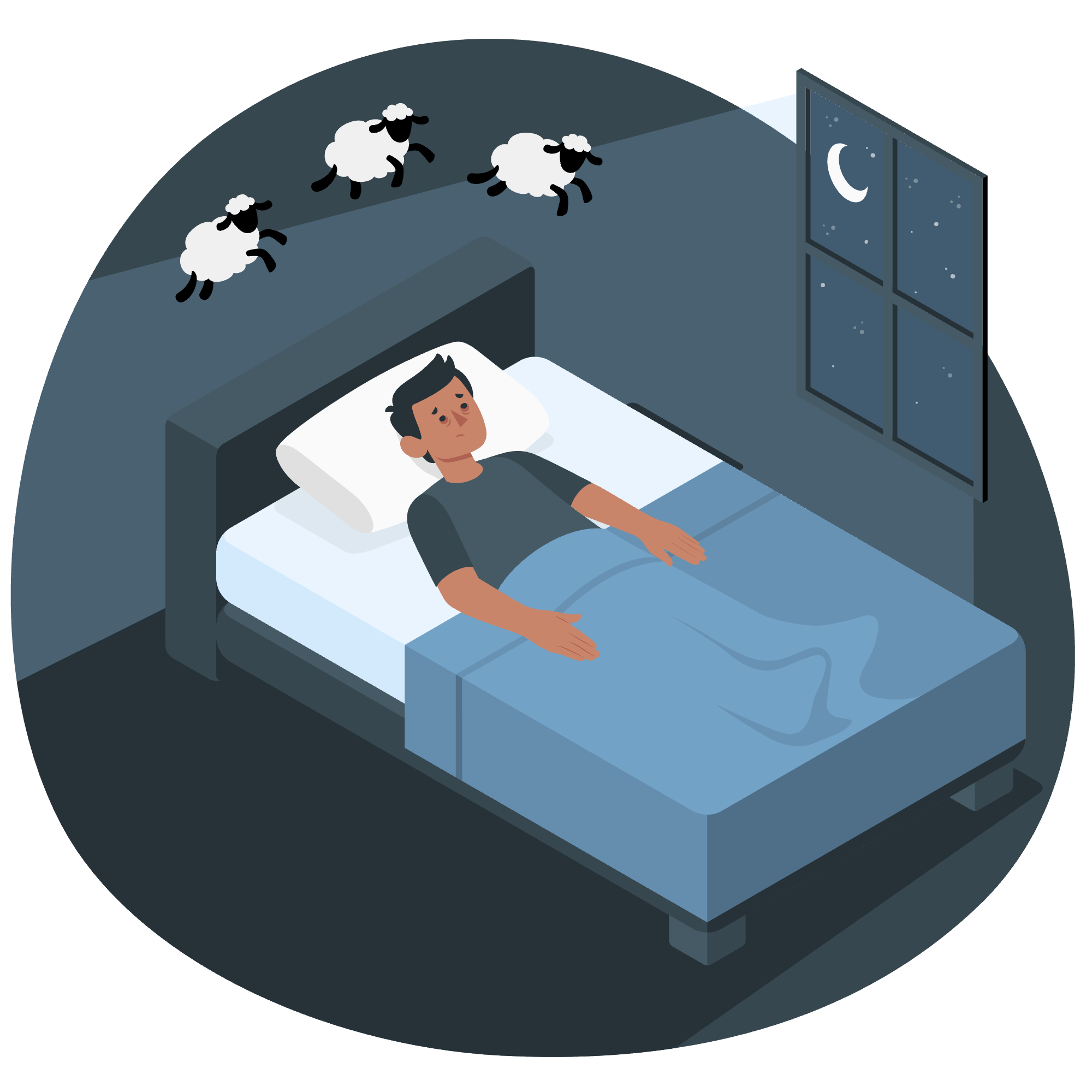 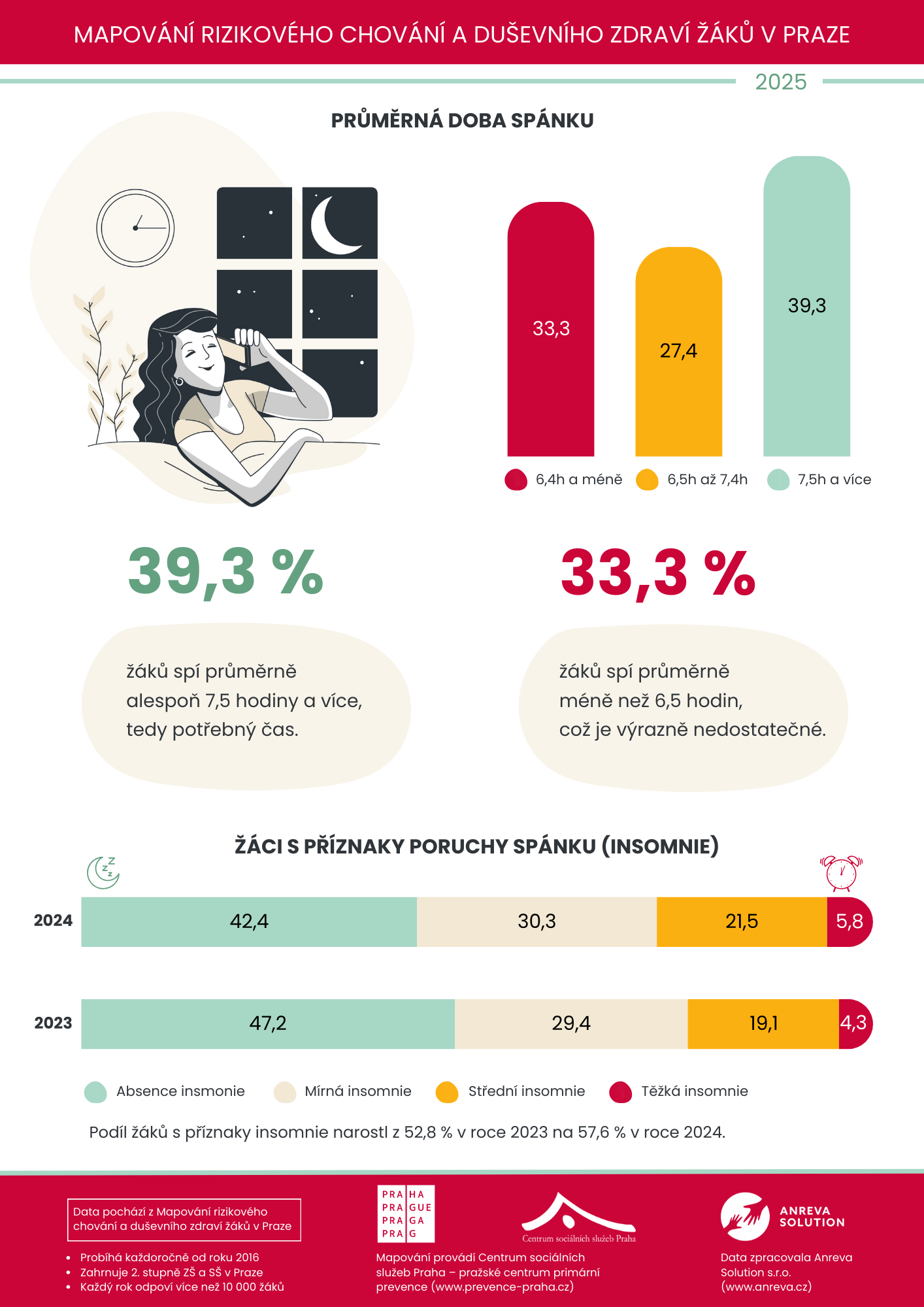 Spokojenost ve škole 2016–2024
O: Jak se cítíš ve třídě mezi svými spolužáky?
V letech 2016 až 2020 narůstal podíl žáků, kteří se cítili mezi svými spolužáky spíše dobře až výborně (až na 67,8 %). V následujících letech došlo ke snížení; v posledním sledovaném roce 2024 ale došlo opět k nárůstu na 64,2 %.
Fyzické napadení 2016–2024 (oběť)
O: Byl/a jsi někdy fyzicky napaden/a spolužákem či spolužačkou?
S fyzickým napadením od spolužáků se v posledním sledovaném roce setkalo méně žáků (20,7 %). Podíl žáků, kteří nebyli svědkem fyzického napadení byl nejvyšší za sledované roky (71,3 %).
Snížil se podíl žáků se zkušeností se slovním napadením na 55,9 %. Snížil se i podíl žáků, kteří se stali svědkem slovního napadení na 58,5 %.
Důvěra k pedagogům 2016–2024
O: Máš ve škole někoho dospělého, komu by ses svěřil/a s problémem?
Problém s důvěrou v pedagogy přetrvává. Žáci dlouhodobě reportují, že ve škole nemají dospělou osobu, které by se svěřili se svým problémem (stále se jedná o nadpoloviční většinu žáků).
Podíl žáků, kteří se někdy cítili zesměšněni učitelem/učitelkou dosáhl hodnoty 41,3 %.
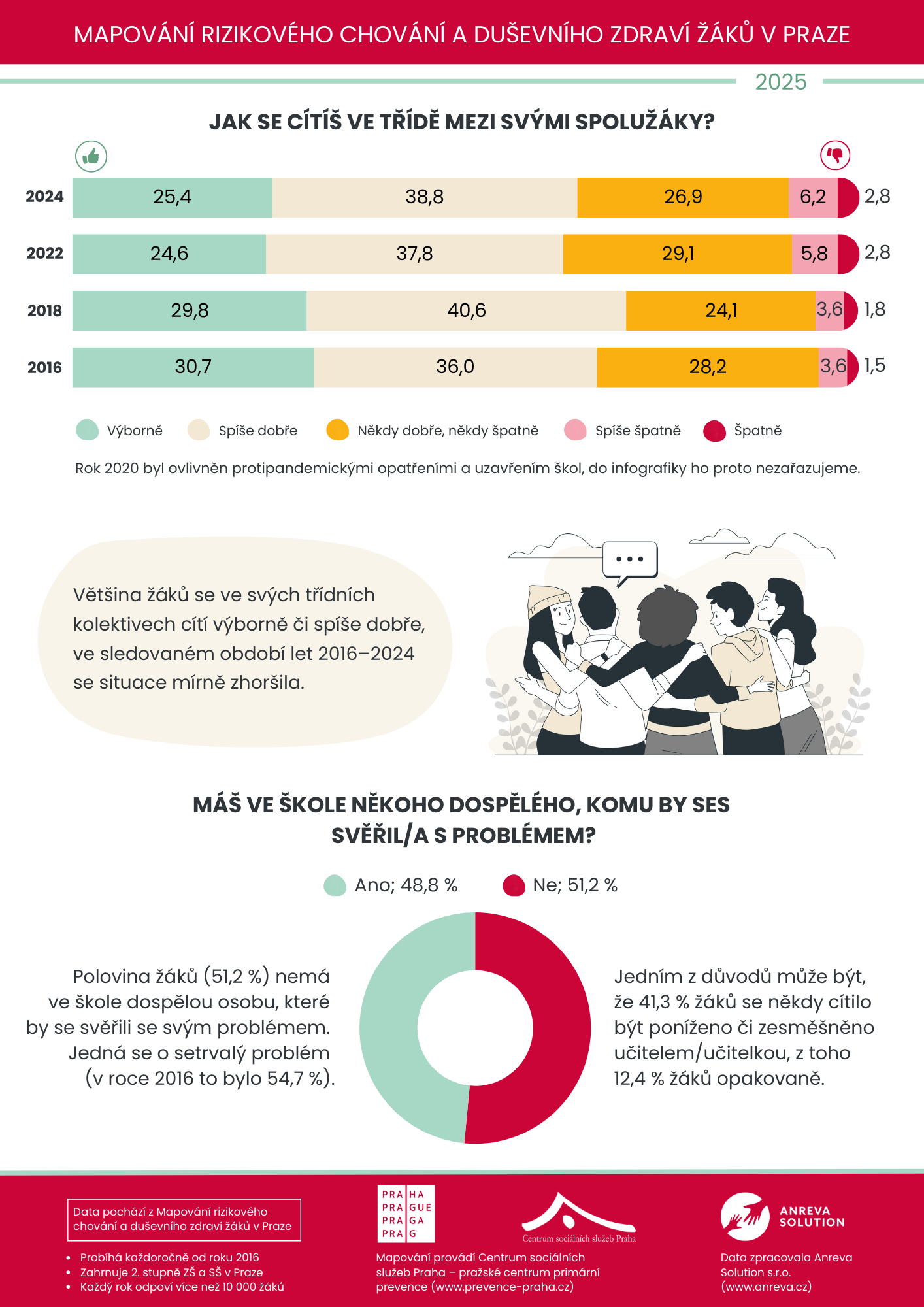